Sesión 3: Promoción de la salud en las áreas urbanas (2ª parte)
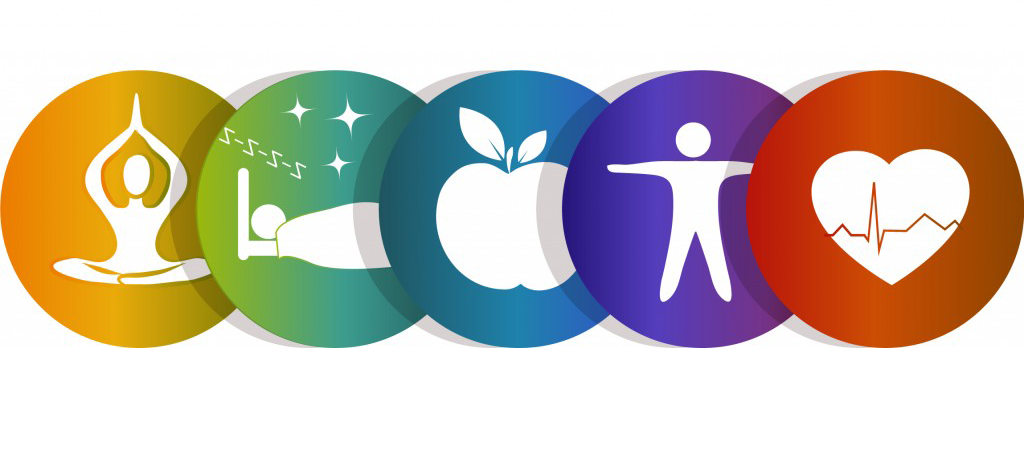 La movilidad, la actividad física y los espacios públicos abiertos
Justificación teórica
La movilidad y la actividad física influyen en la salud de los individuos y de la comunidad.  
La inactividad física es el cuarto factor de riesgo de mortalidad (3,2 millones de muertes anuales). 
La actividad física practicada con regularidad reduce el riesgo de enfermedades: cardiopatías coronarias, accidentes cerebrovasculares, diabetes de tipo II, depresión, hipertensión, cáncer de mama y cáncer de colon. 
Es fundamental para conseguir el control del peso.
La actividad física I
Beneficios de la actividad física para la salud de niños y jóvenes entre 5 y 17 años:
 mejora de la forma física (tanto de  la fuerza muscular como de las funciones cardiorrespiratorias),
 reducción de la grasa corporal, 
mayor salud ósea 
psicológicos: menor presencia de síntomas de depresión. 
Recomendación un mínimo de 60 minutos diarios, en dos tandas de 30 minutos.
La actividad física II
Además durante tres o más días a la semana:
hacer ejercicios de resistencia para mejorar la fuerza muscular
realizar ejercicios aeróbicos para la mejora de las funciones cardiorrespiratorias
¿Cómo desarrollar actividad física?
 Juegos, desplazamientos, deportes, actividades recreativas, tareas, educación física o ejercicios programados, en el contexto de la familia, la escuela y las actividades comunitarias.
La Movilidad
Realizar actividad física está condicionado por: 
el contexto social y económico
el ambiente físico tanto natural como urbano donde vive 
las preferencias individuales.  
Mantenerse físicamente activos  en tres ámbitos: 
en el estudio, fomentando  la movilidad: caminando o en bicicleta al centro escolar; 
el hogar: con tareas de la casa, o del jardín. 
 en el tiempo de ocio: participando en actividades deportivas. 
El uso de vehículos privados incrementa la inactividad física. 
La movilidad activa incrementa la práctica de actividad física y reduce el sedentarismo.
Estrategias de movilidad y de fomento de la actividad  que se deben promover desde la escuela I
Concienciar al alumnado y a las familias en el uso del transporte público:
reduce la contaminación del aire
se reduce el estrés
se amplía el contacto social 
favorece que las personas usuarias realicen actividad física al desplazarse al punto de acceso del transporte, a pie o en bicicleta  La distancia razonable a recorrer es de 300 a 500 metros. 
Un buen sistema de transporte público  facilita el acceso a los servicios públicos sanitarios, sociales y educativos, especialmente importante para los grupos vulnerables de la comunidad (niños/as, personas mayores, personas con discapacidad, etc.)
Estrategias de movilidad y de fomento de la actividad  que se deben promover desde la escuela II
Concienciar en integrar la actividad física como una rutina en la vida cotidiana  se logra alcanzar los requerimientos mínimos de actividad física diaria. Hay éxito cuando la persona tiene como opción más fácil elegir una conducta que sea favorable para la salud.
Promover entre el alumnado recorrer al principio distancias cortas  entre distintos destinos; por ej.,  unos 500 metros, equivalente a unos 5-10 minutos a pie. 
Realizar  actividades  complementarias o extraescolares en las que se pueda  ir andando o en bicicleta.
Estrategias de movilidad y de fomento de la actividad  que se deben promover desde la escuela III
Diseñar rutas seguras de acceso a la escuela:
grupos de niños vigilados por un adulto pueden ir o volver  caminando desde la escuela. Las familias pueden turnarse en la vigilancia diaria.
grupos de niños/as caminando sólos/as a la escuela: se requiere la participación comunitaria desde los comercios, vecinos, etc. en la vigilancia de la ruta durante la ida o la vuelta al colegio. 
desplazarse en bicicleta al centro escolar, diseñando rutas seguras en colaboración con las autoridades locales. El centro ha de implicarse en dotar de aparcamiento suficiente de bicicletas.
Estrategias de movilidad y de fomento de la actividad  que se deben promover desde la escuela IV
Fomentar el  uso de espacios públicos abiertos que sean aptos para el ocio activo  mayor actividad, cuanto más seguros y atractivos
Especialmente aquellos espacios públicos abiertos que estén dotados de recorridos para ciclistas y caminantes o que estén dotados de canchas y/o pistas para juego, canastas, etc.; 
Cuanto mayor sea la diversidad de usos, mayor será la heterogeneidad de las personas usuarias  promocionar su uso entre el alumnado y las familias.
Los  Espacios Públicos Abiertos I
Los espacios públicos abiertos incluyen las zonas verdes como: parques, jardines, plazas, zonas de ocio, tramos peatonales y de bicicletas, así como ríos o playas de esas áreas urbanas. 
Son un espacio de encuentros, manifestaciones y eventos creativos, que suelen ser espontáneos y sin control, pero con oportunidades para la actividad física.
Los  Espacios Públicos Abiertos II
Es un espacio abierto a toda la ciudadanía sin discriminación de género, edad o condición socioeconómica 
Estos espacios contribuyen a la cohesión social y promueven la salud física y mental, especialmente en los niños/as.
Favorecen la comunicación y las relaciones sociales, mejorando la autoestima y disminuyendo el riesgo de aislamiento social y de padecer depresión. 
Estas zonas verdes y ajardinadas reducen el estrés y la fatiga mental a través del contacto con la naturaleza.
Los  Espacios Públicos Abiertos III
Sólo se podrá garantizar el disfrute si pueden emplearse de forma cómoda, autónoma, sin barreras y siendo  seguros frente a posibles accidentes
Se favorece su uso si están dotados de elementos como mobiliario, sombras, fuentes, juegos infantiles, etc. y que sean. 
Se promueve la cohesión social y un sentimiento de pertenencia al lugar mediante el diálogo para la mejora de los espacios públicos.
Otros factores determinantes de la salud y del bienestar físico y psíquico del alumnado
Otros factores determinantes de la salud y del bienestar físico y psíquico del alumnado
Disponer de una vivienda y percibir seguridad en el entorno influyen en el bienestar y en la salud de los/las niños/as. 
El profesorado ha de ser consciente de las condiciones en las que vive el alumnado del centro, porque influyen en su bienestar personal así como en el rendimiento escolar  las decisiones que se toman en el centro educativo no han de perjudicar al alumnado que vive en estas condiciones sino que den respuesta a sus necesidades.
Las condiciones de habitabilidad
muchos alumnos nativos e inmigrantes viven en casas o pisos con  humedades  sufren enfermedades como el asma, alergias e infecciones respiratorias.
la baja temperatura interior se asocia con un mal estado de salud así como con enfermedades cardiovasculares 
 el hacinamiento se relaciona con el estrés crónico y con la transmisión de infecciones respiratorias. 
Si las viviendas están ubicadas en entornos sociales inseguros   afecta negativamente a la salud física y mental y no favorece la interacción y la cohesión social.
La seguridad
La inseguridad produce falta de contacto social, aislamiento  y reducción de la actividad física diaria. 
Los comportamientos incívicos o las malas condiciones del barrio se asocia con una mayor percepción de inseguridad.
Los espacios han de tener buena visibilidad para que se favorezca los desplazamientos fáciles y seguros. 
La iluminación de dichos espacios ha de ser adecuada
Los comercios y servicios en las plantas bajas de los edificios genera más actividad en las calles así como una buena vigilancia natural en éstas.